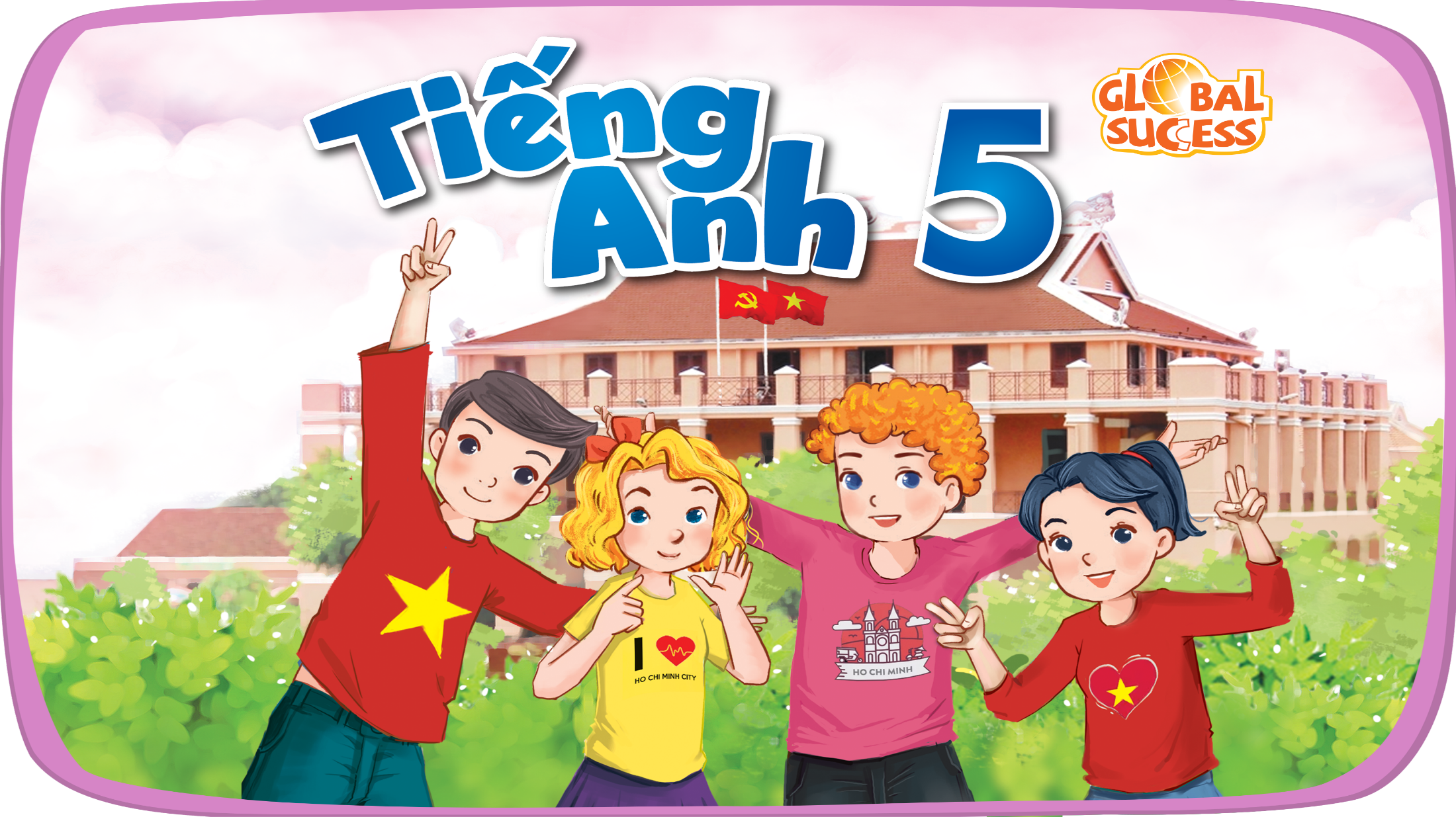 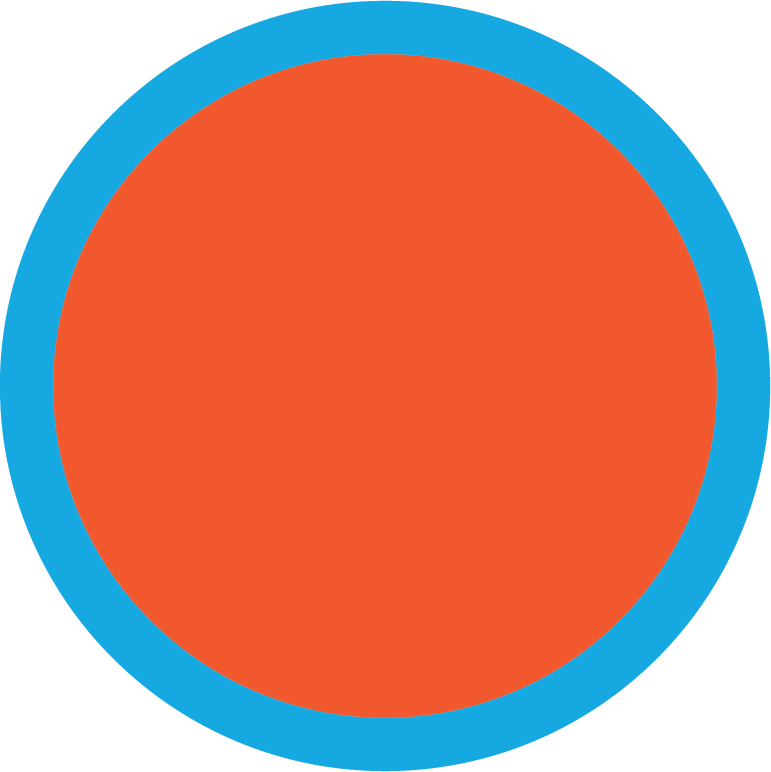 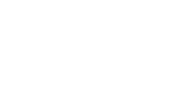 5
My future job
Lesson 2 - Period 4
TABLE OF CONTENTs
01. Warm-up and Review
02. Listen and tick.
03. Read and complete.
04. Let’s play.
05. Fun corner and Wrap-up
01.
Warm-up
and Review
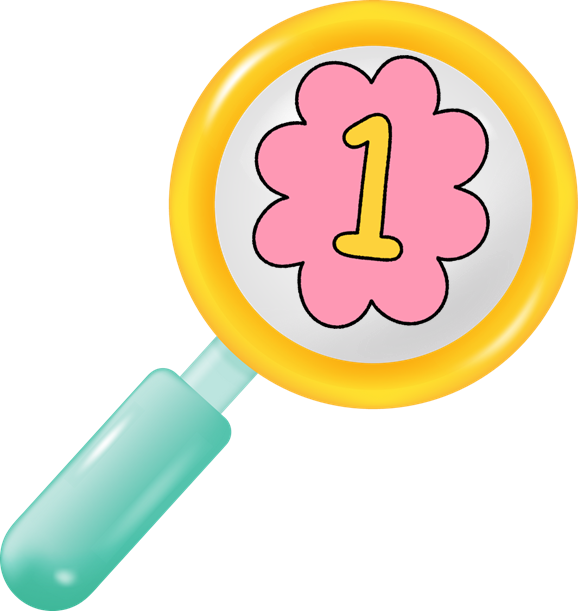 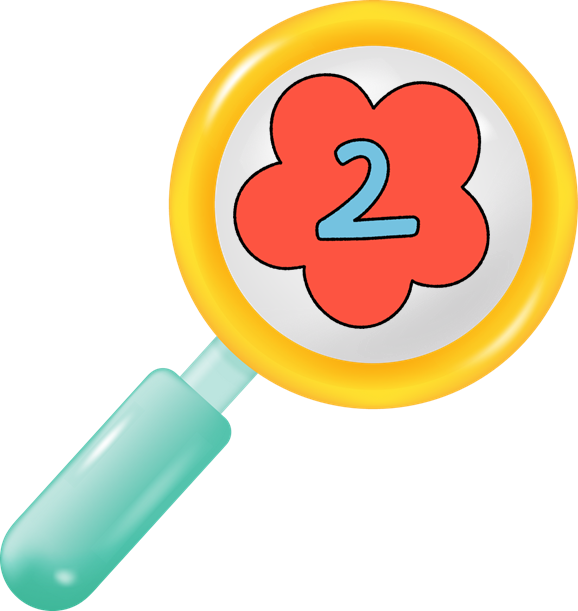 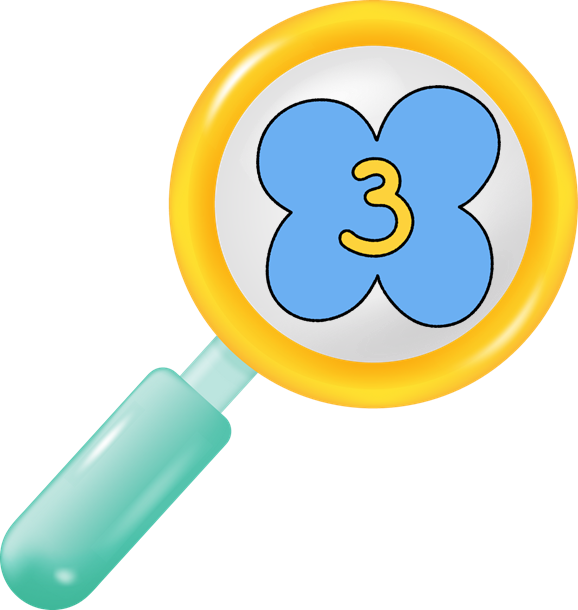 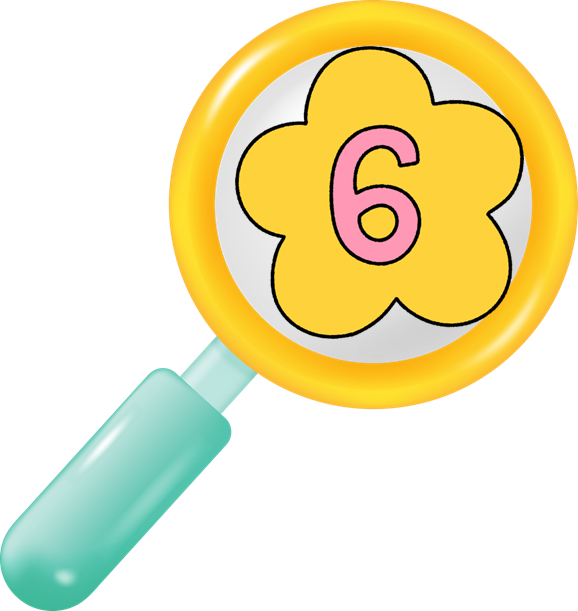 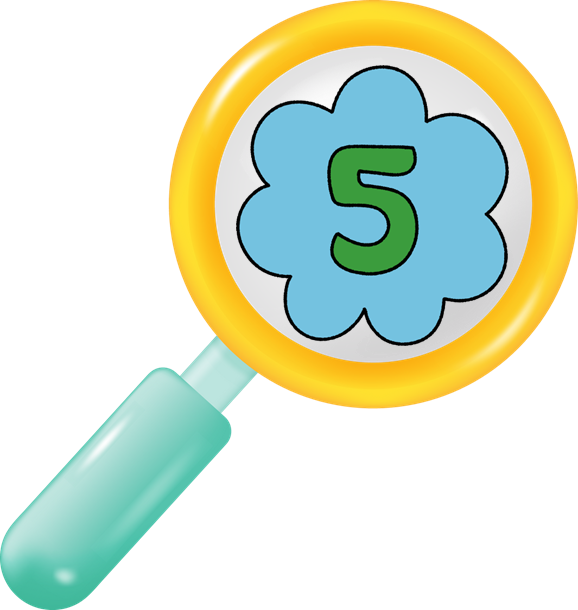 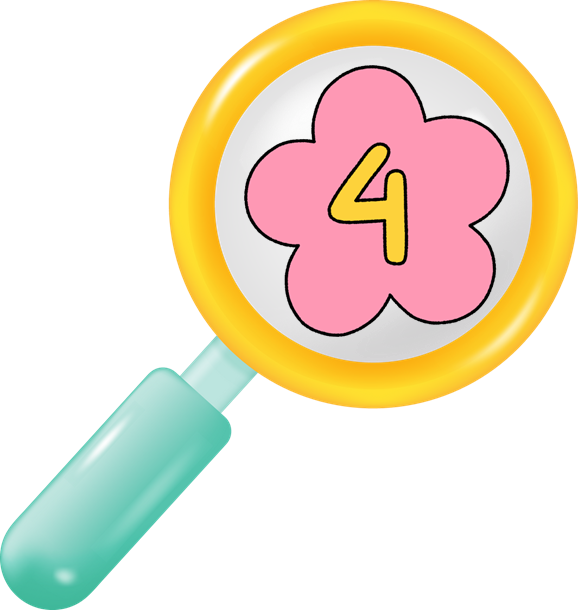 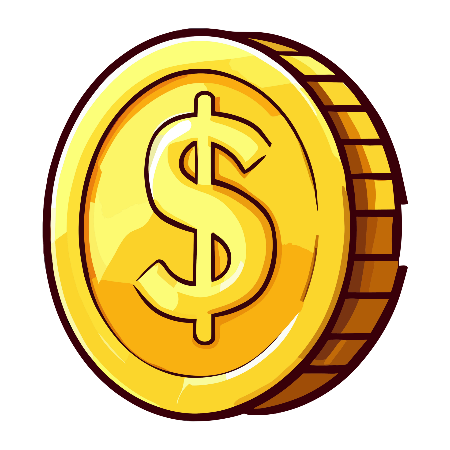 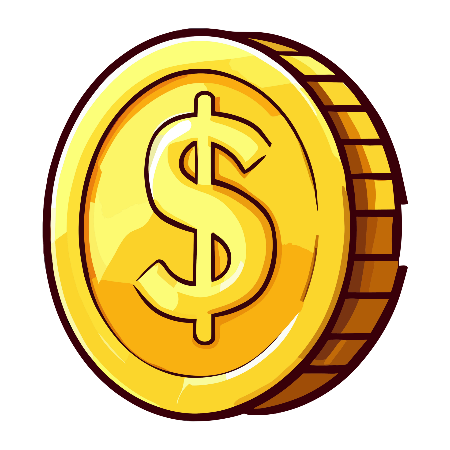 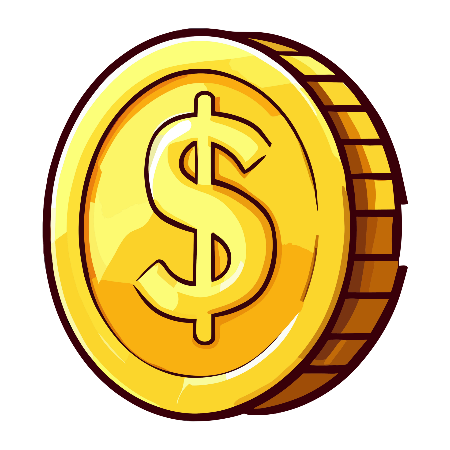 Why would you like to be a teacher?
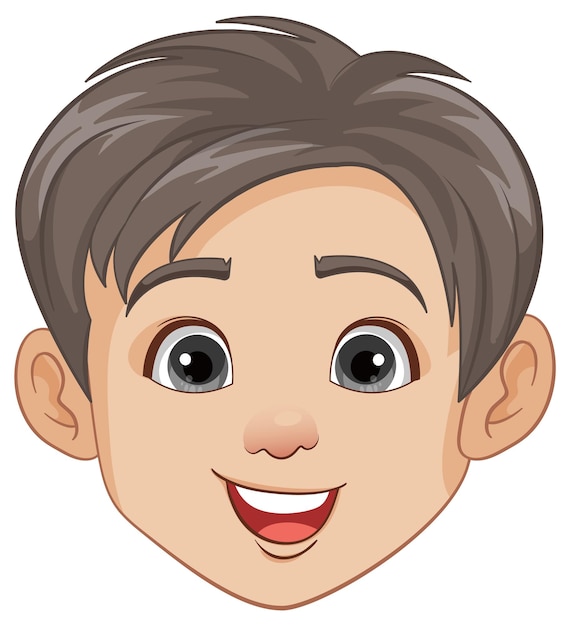 Because I’d like to  …………………………………….
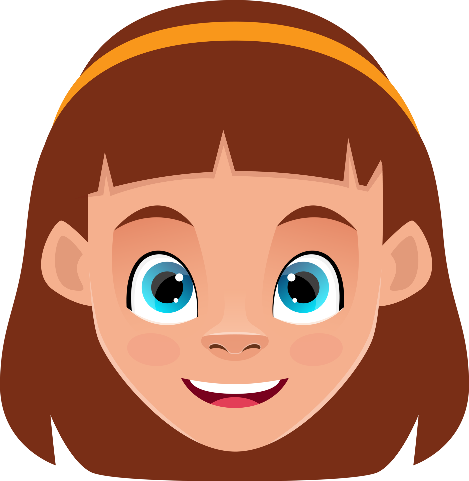 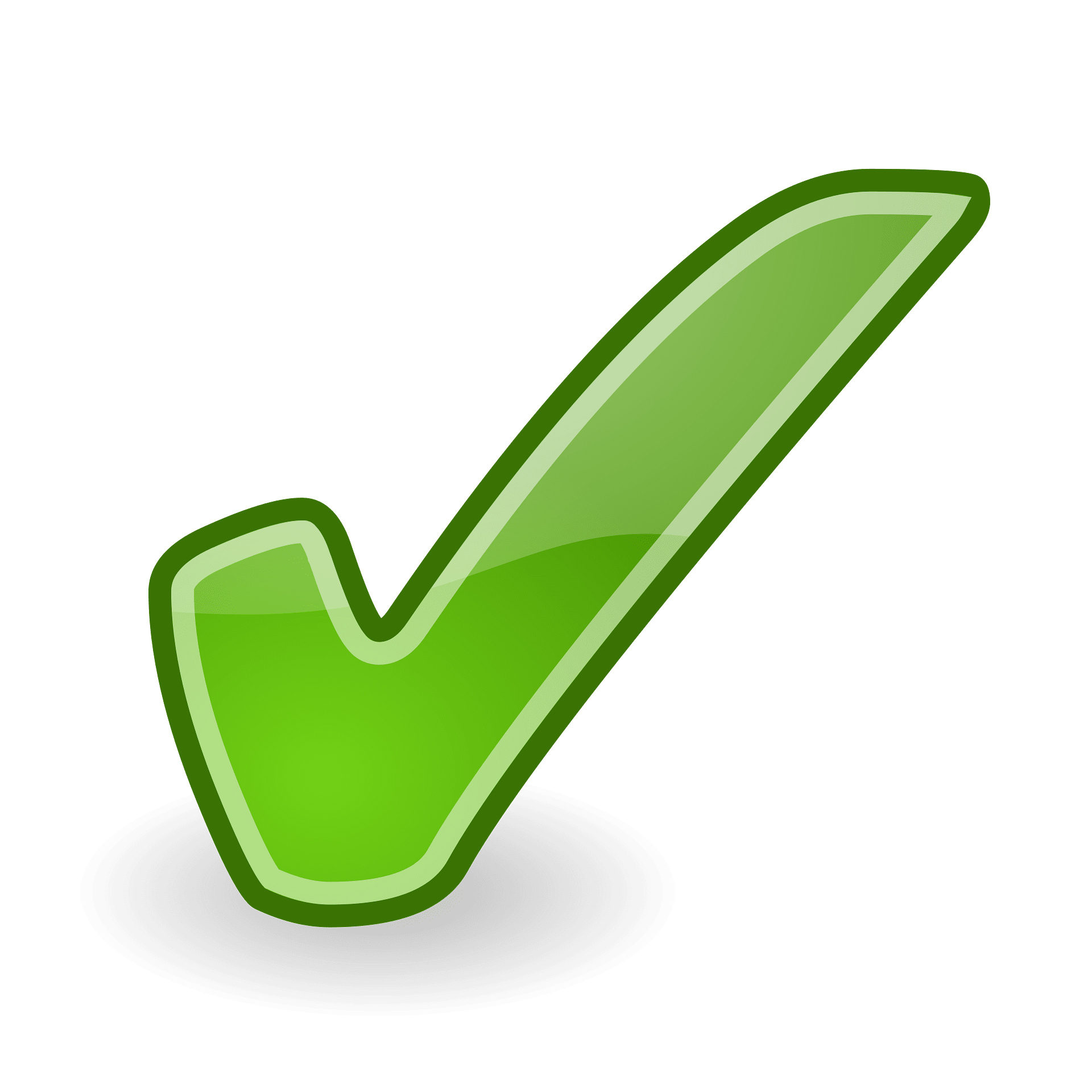 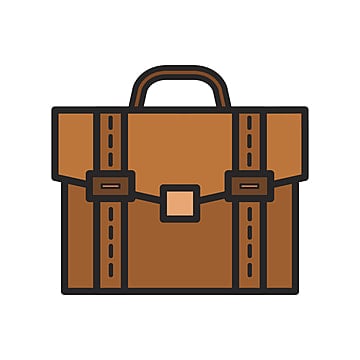 report the news
teach children
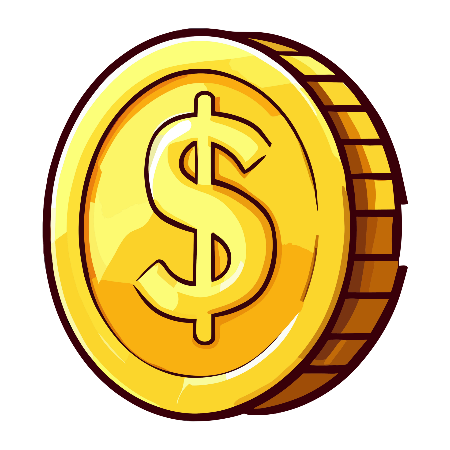 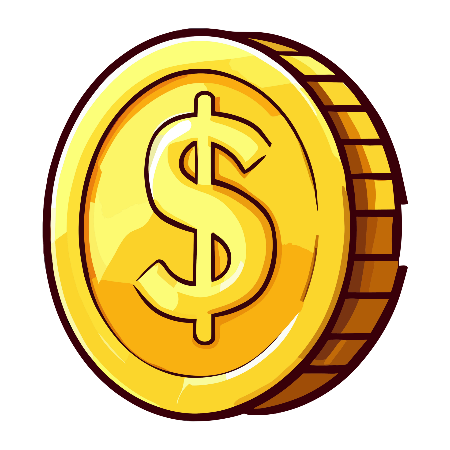 Why would you like to be a writer?
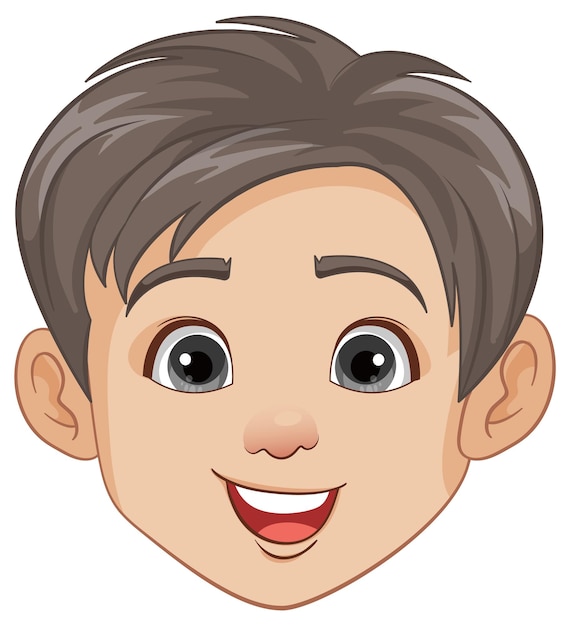 Because I’d like to  …………………………………….
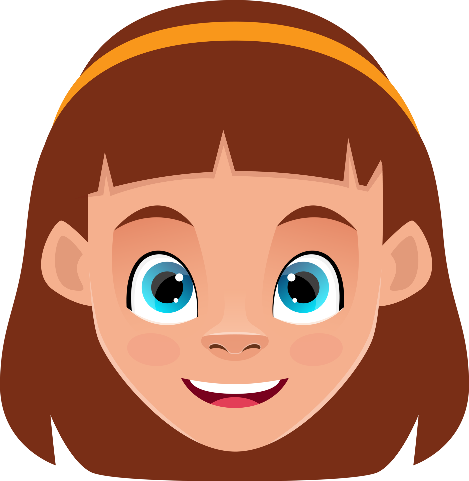 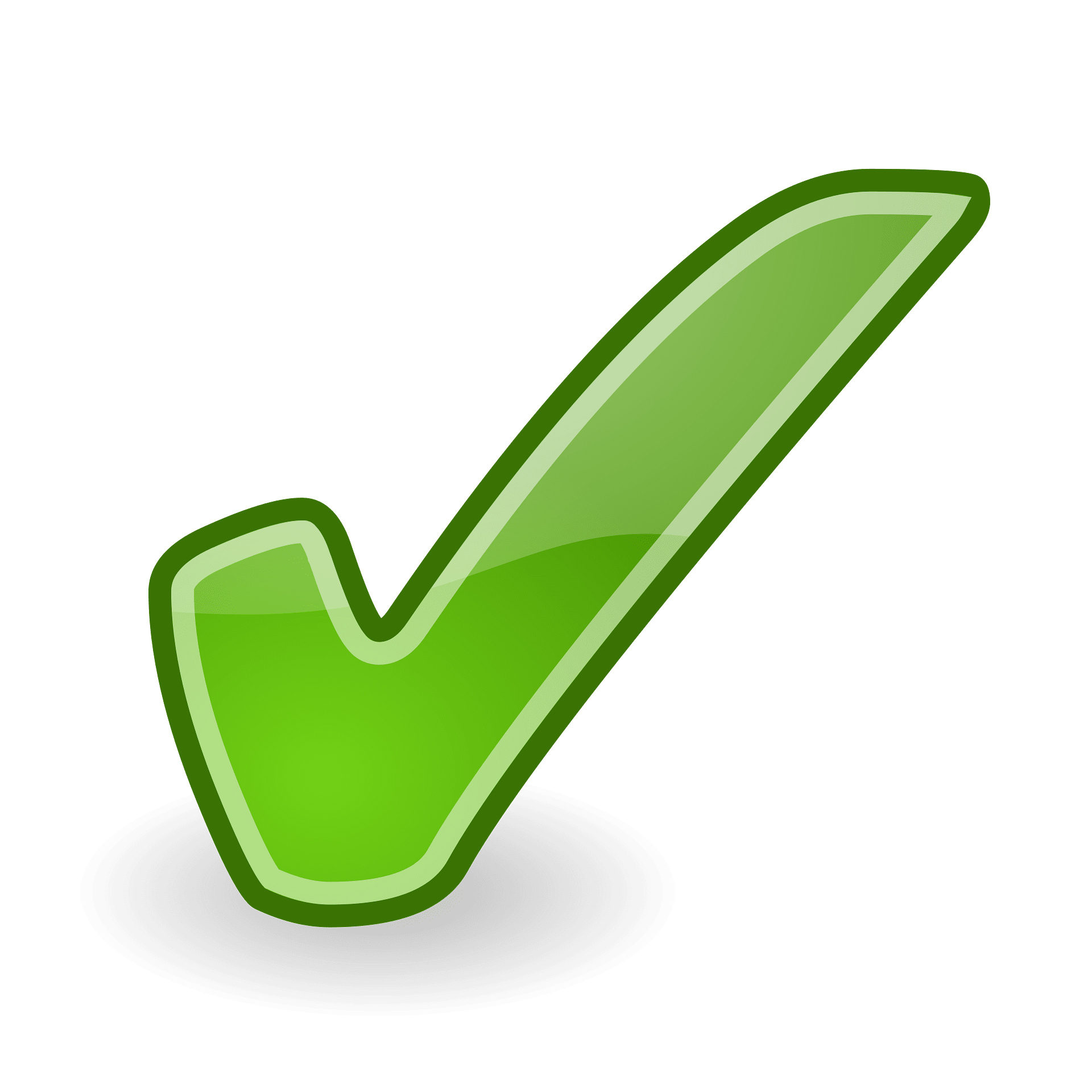 write stories
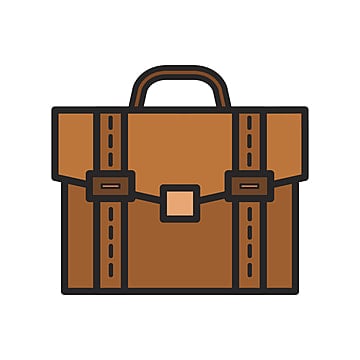 help sick people
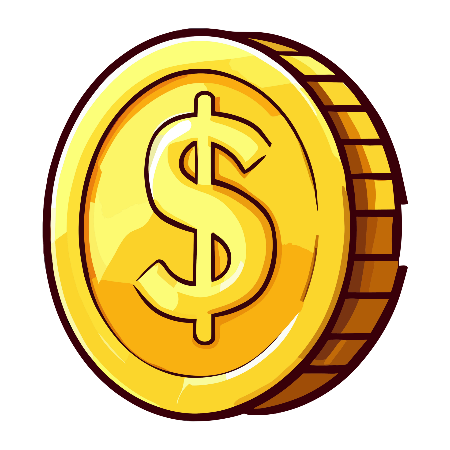 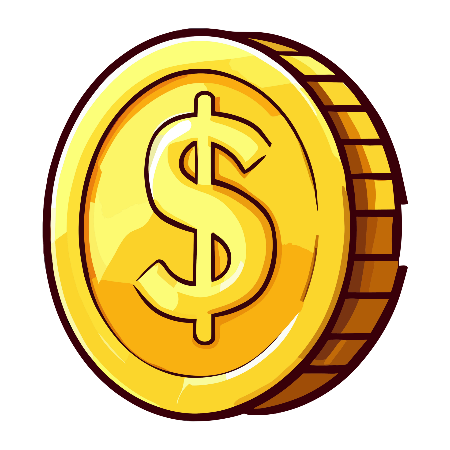 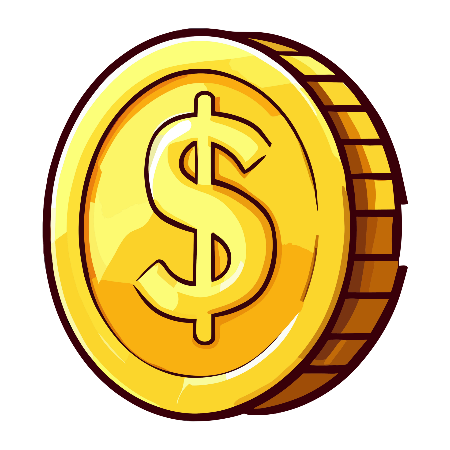 Why would you like to be a gardener?
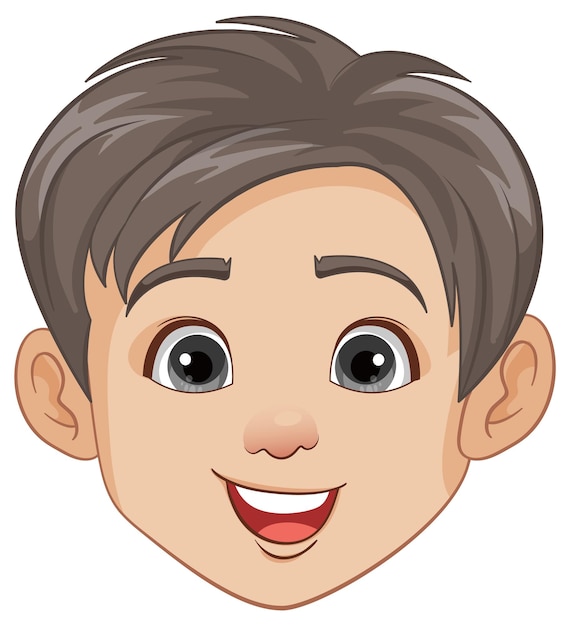 Because I’d like to  …………………………………….
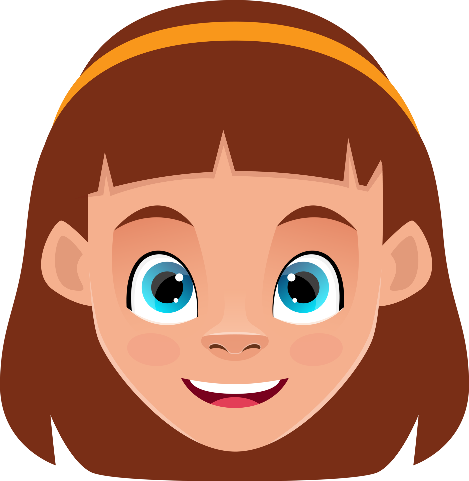 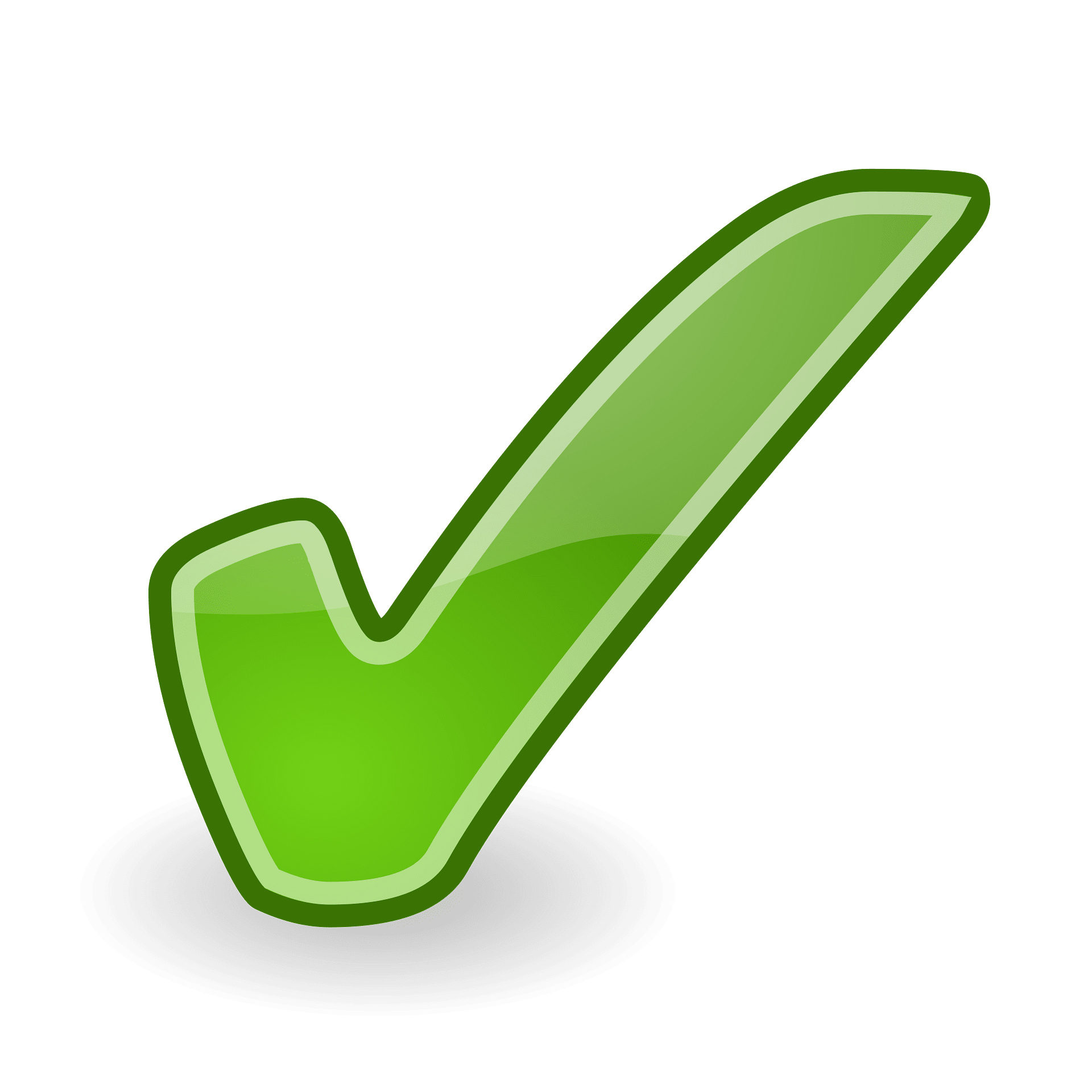 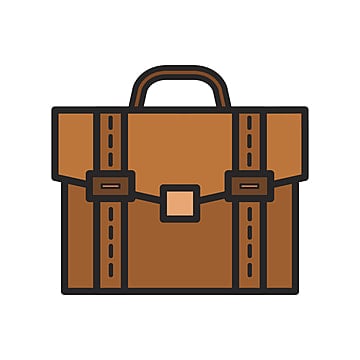 put out fire
grow flowers
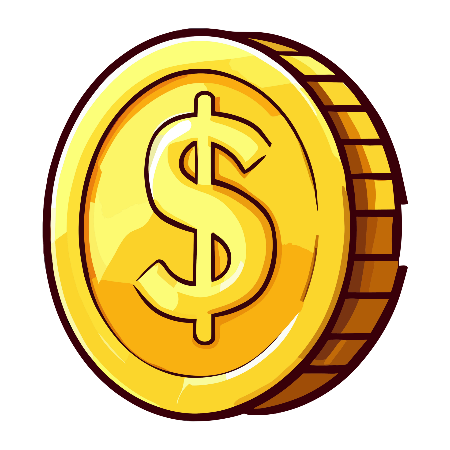 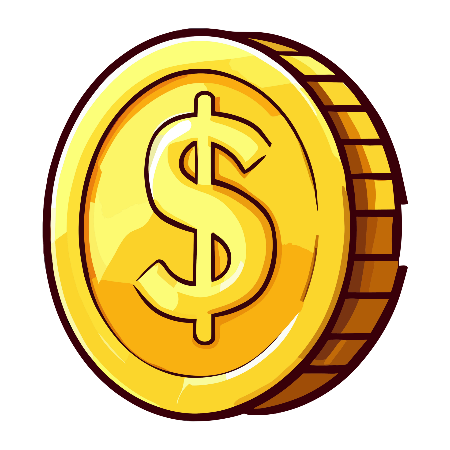 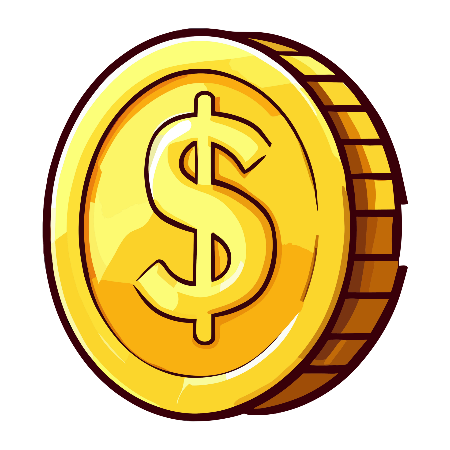 Why would you like to be a doctor?
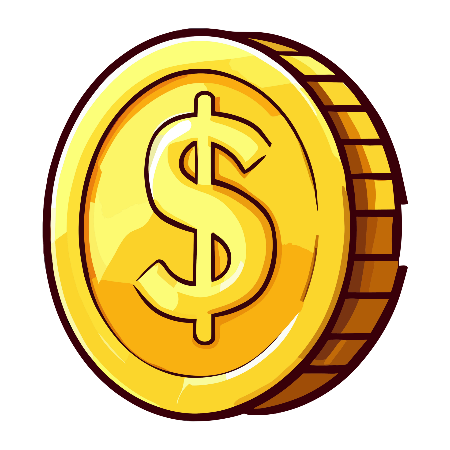 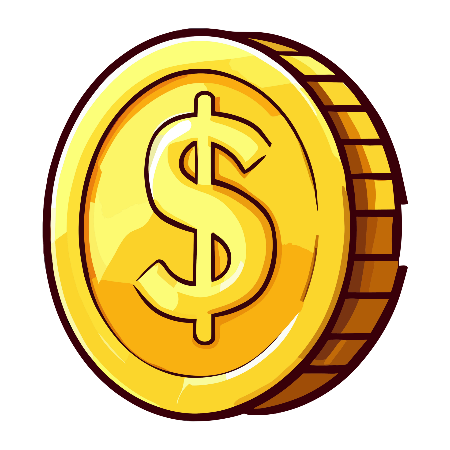 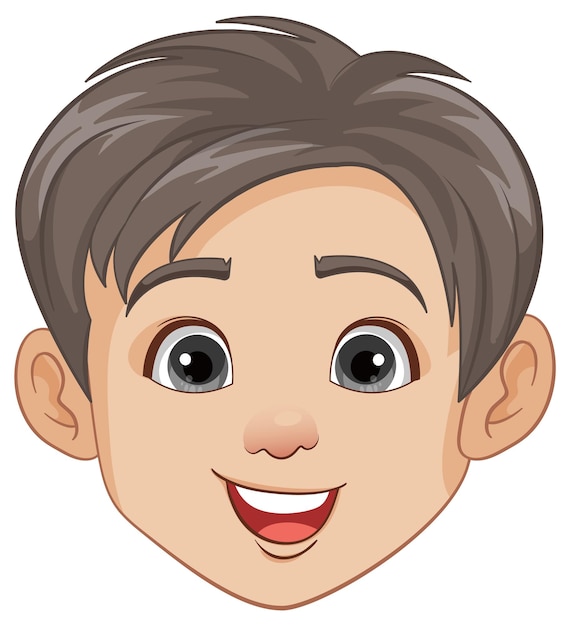 Because I’d like to  …………………………………….
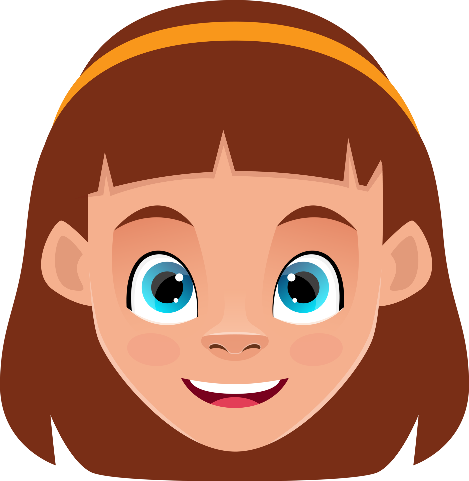 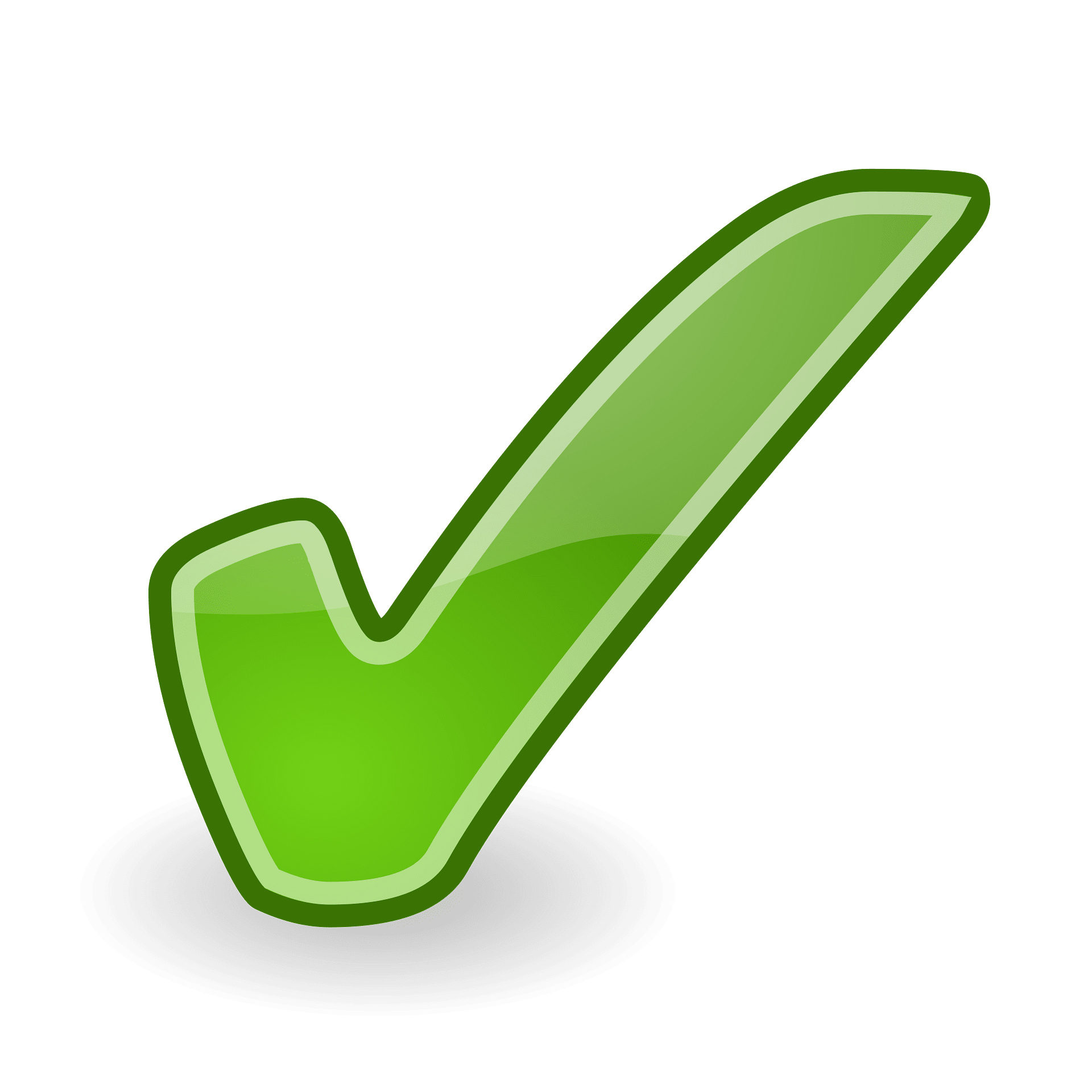 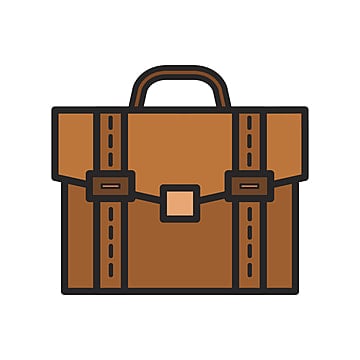 grow flowers
help sick people
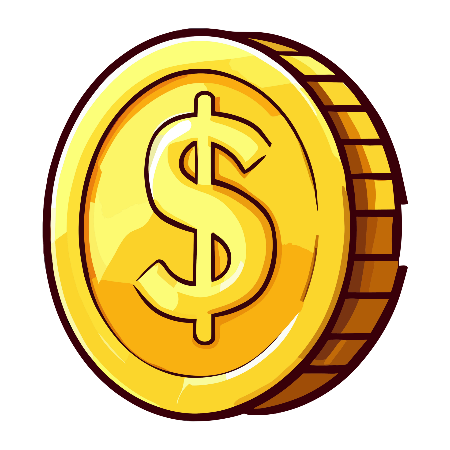 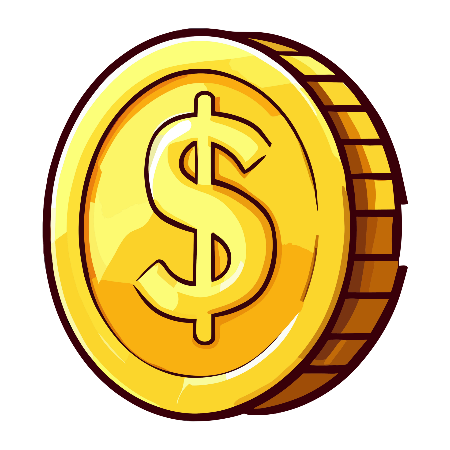 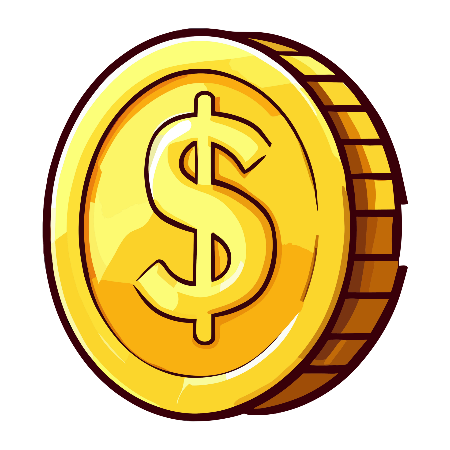 Why would you like to be a reporter?
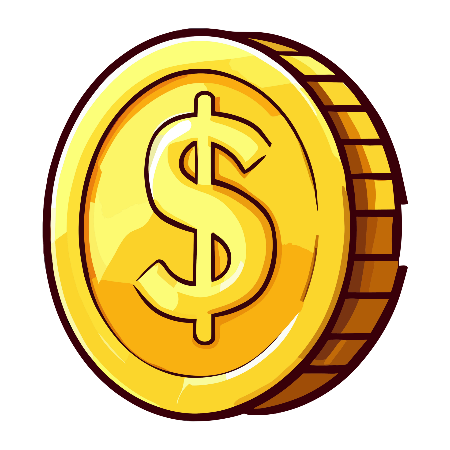 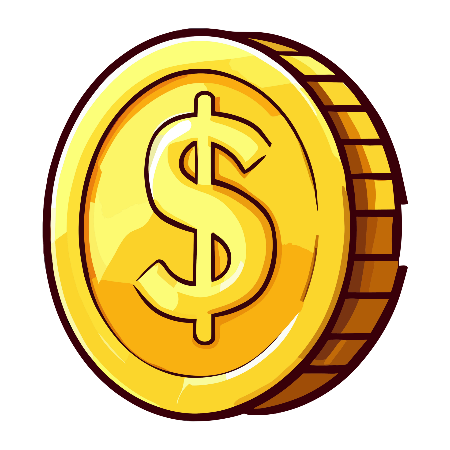 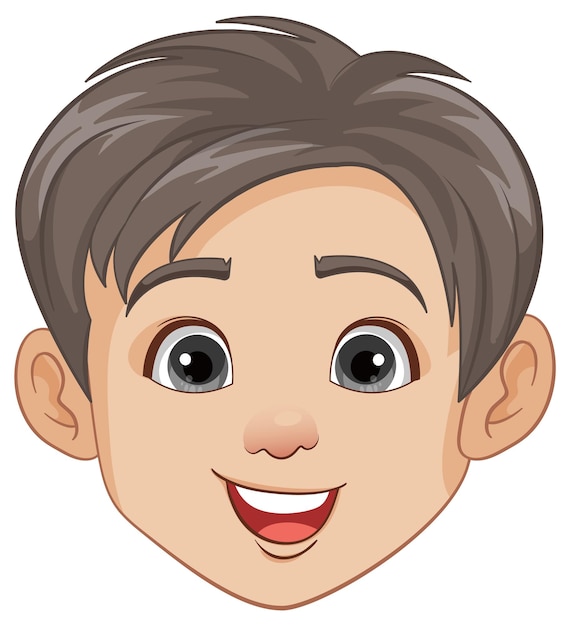 Because I’d like to  …………………………………….
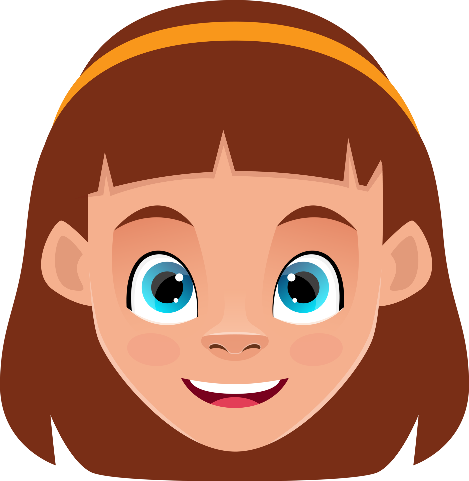 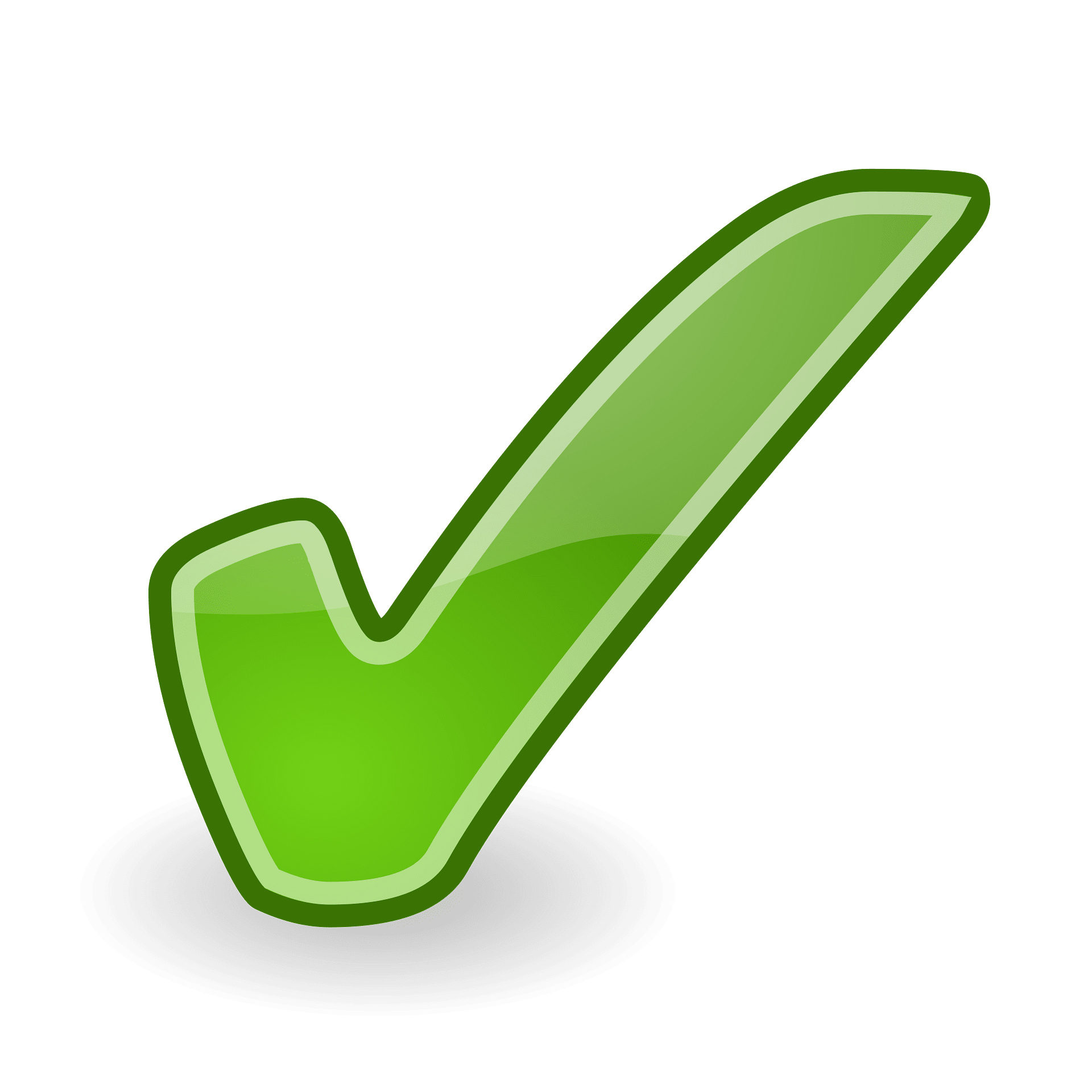 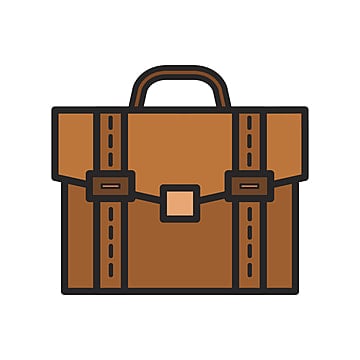 report the news
write stories
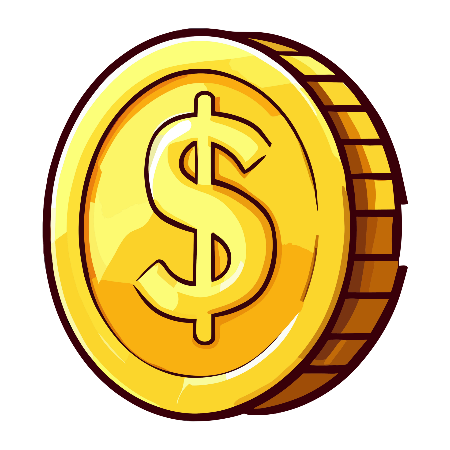 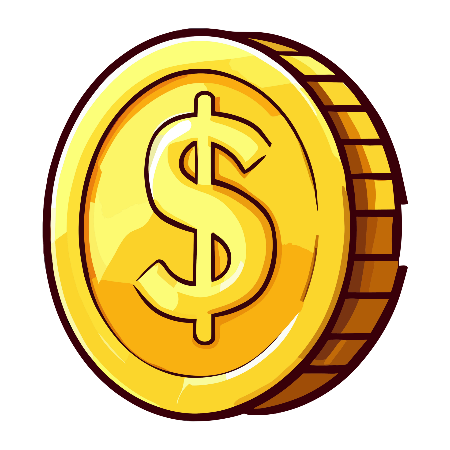 Why would you like to be a firefighter?
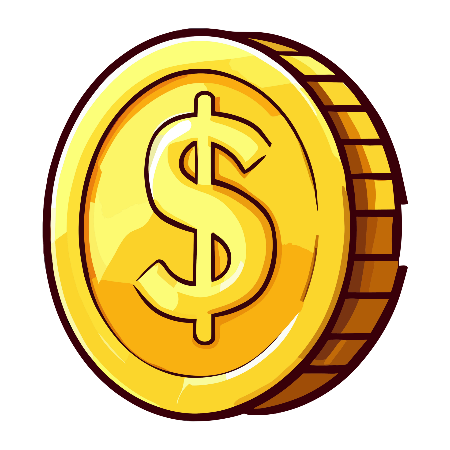 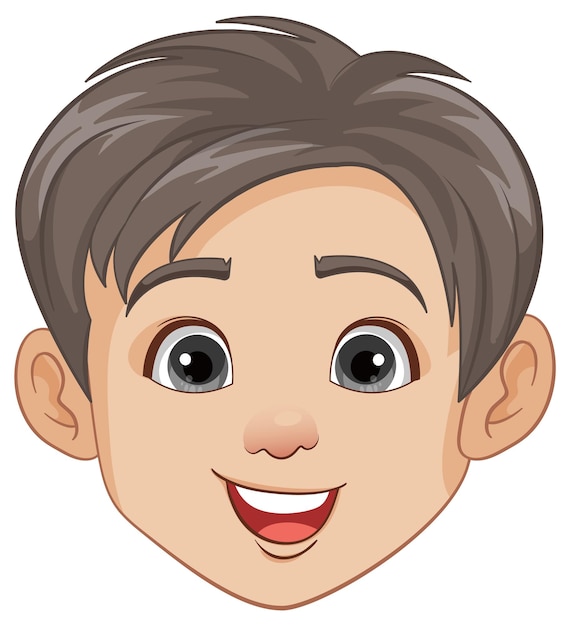 Because I’d like to  …………………………………….
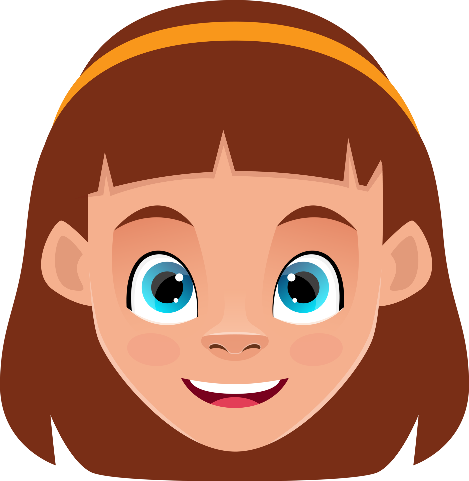 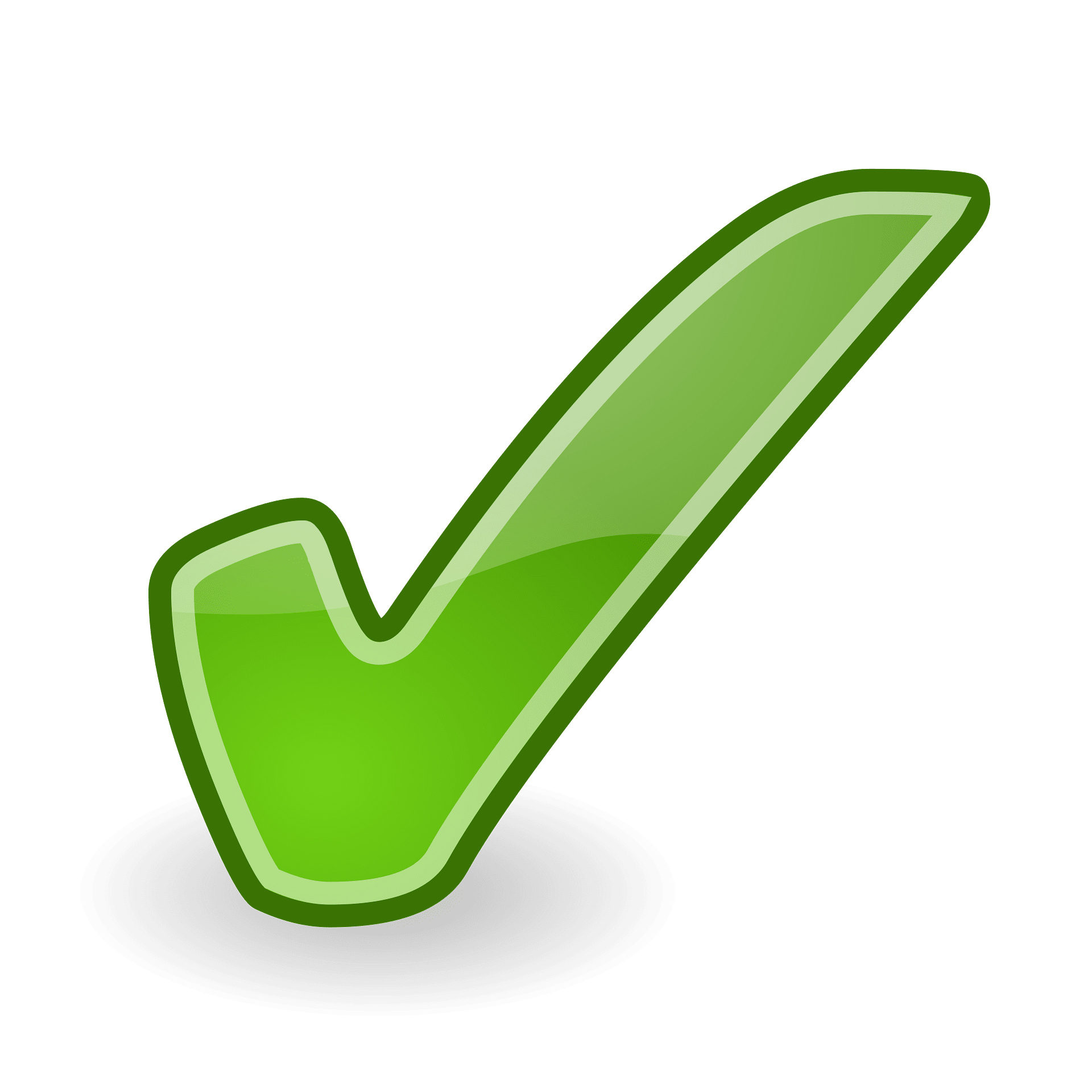 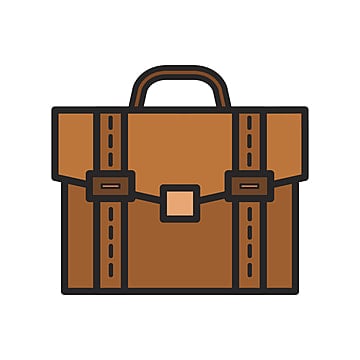 put out fire
teach children
02.
Listen and tick.
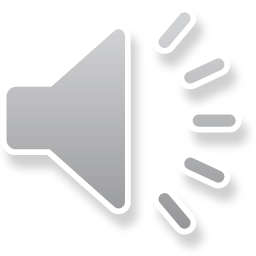 How many pictures are there?
What job can you see in each picture?
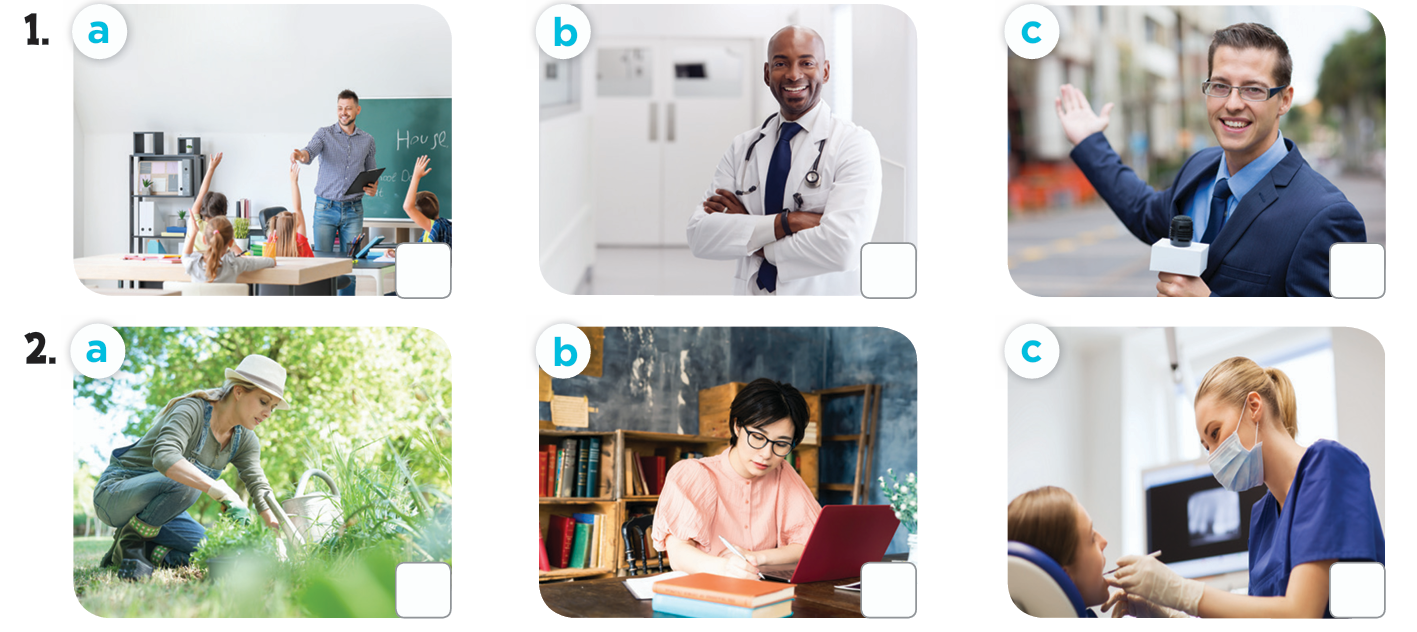 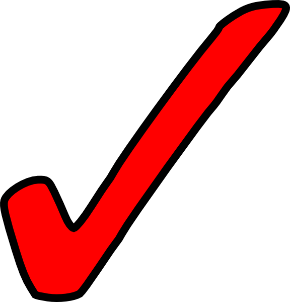 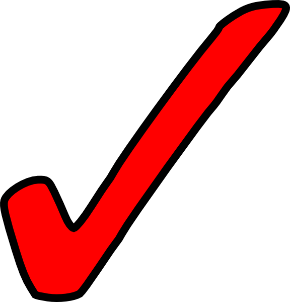 03.
Read and complete.
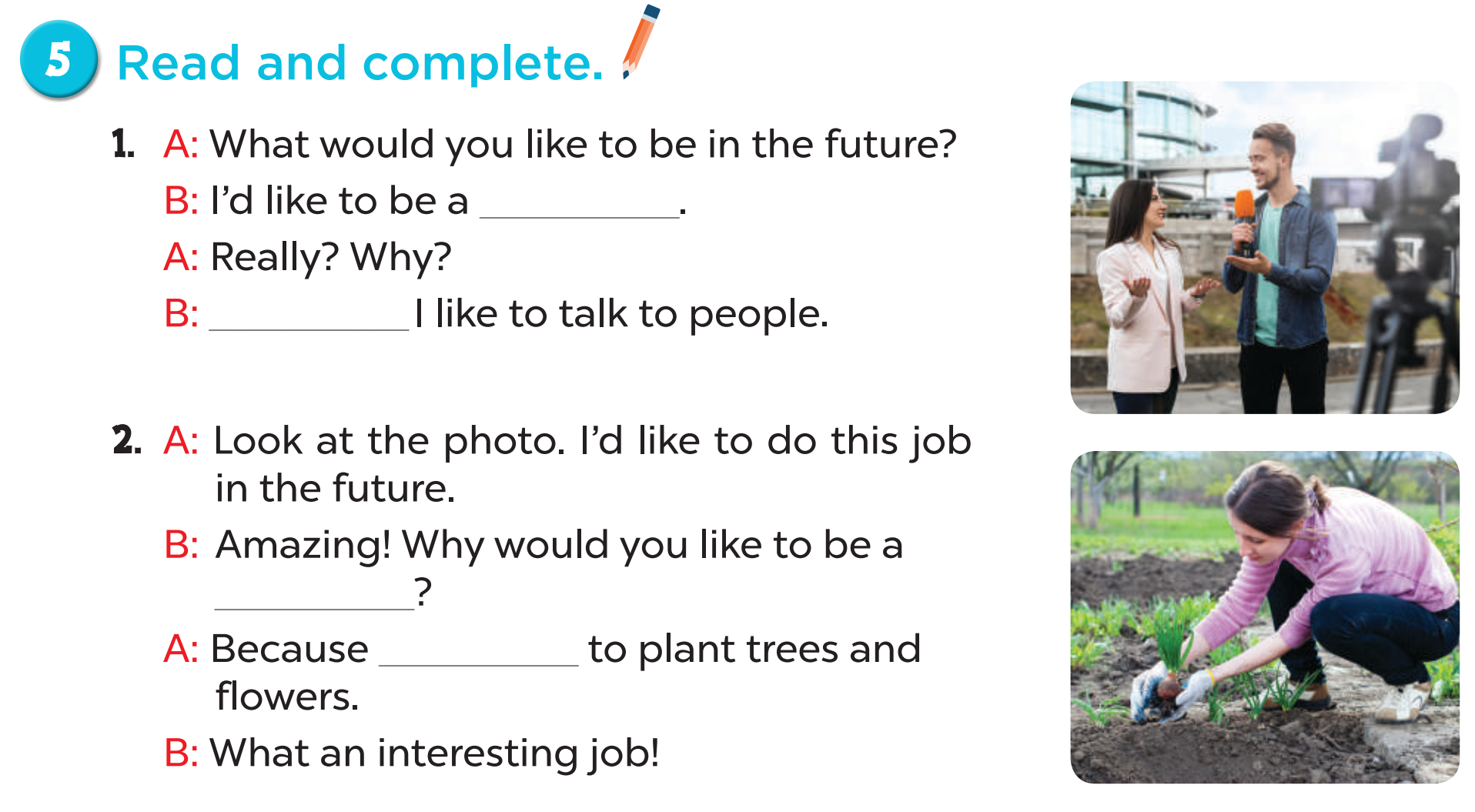 reporter
Because
gardener
I’d like
04.
Let’s play.
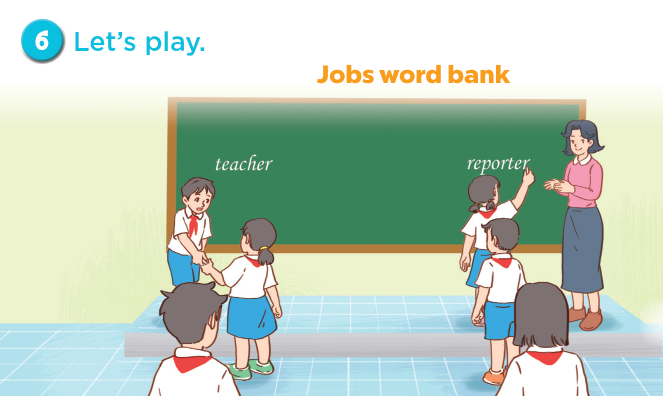 05.
Fun corner and Wrap-up
What would you like to be in the future?
writer
teacher
reporter
firefighter
doctor
gardener
I’d like to grow flowers.
writer
doctor
firefighter
reporter
teacher
gardener
I’d like to report the news.
writer
doctor
firefighter
reporter
teacher
gardener
I’d like to write stories.
writer
doctor
firefighter
reporter
teacher
gardener
I’d like to teach children.
writer
doctor
firefighter
reporter
teacher
gardener
I’d like to help sick people.
writer
doctor
firefighter
reporter
teacher
gardener
I’d like to put out the fire.
writer
doctor
firefighter
reporter
teacher
gardener
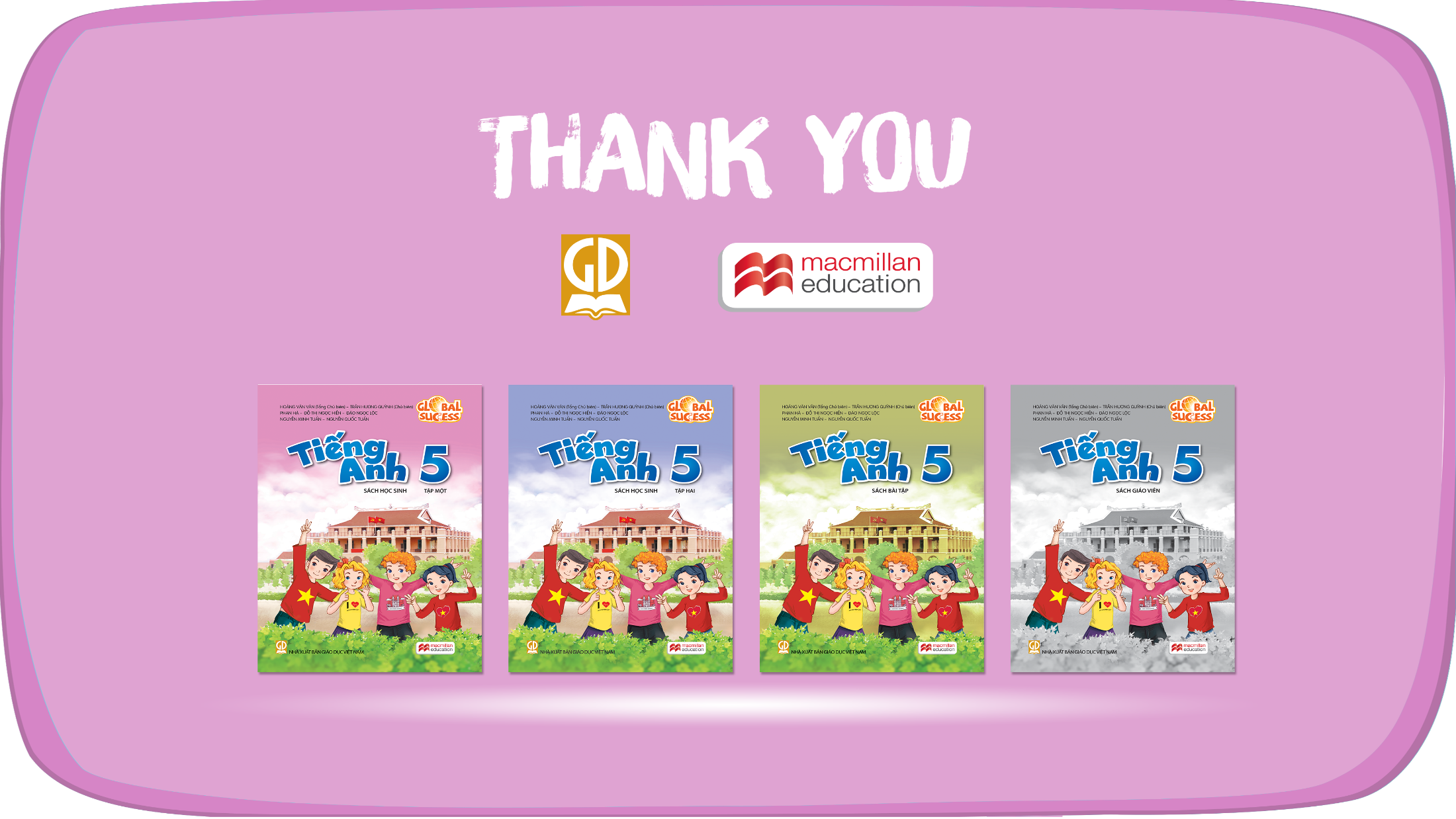 Website: hoclieu.vn
Fanpage: https://www.facebook.com/tienganhglobalsuccess.vn/